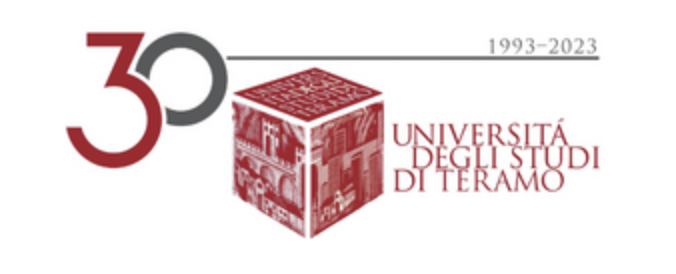 Politiche dell’Unione europea e tutela dell’ambienteProf. Dr. Alessandro Nato
Settimana 3
Competenze dell’Unione europea
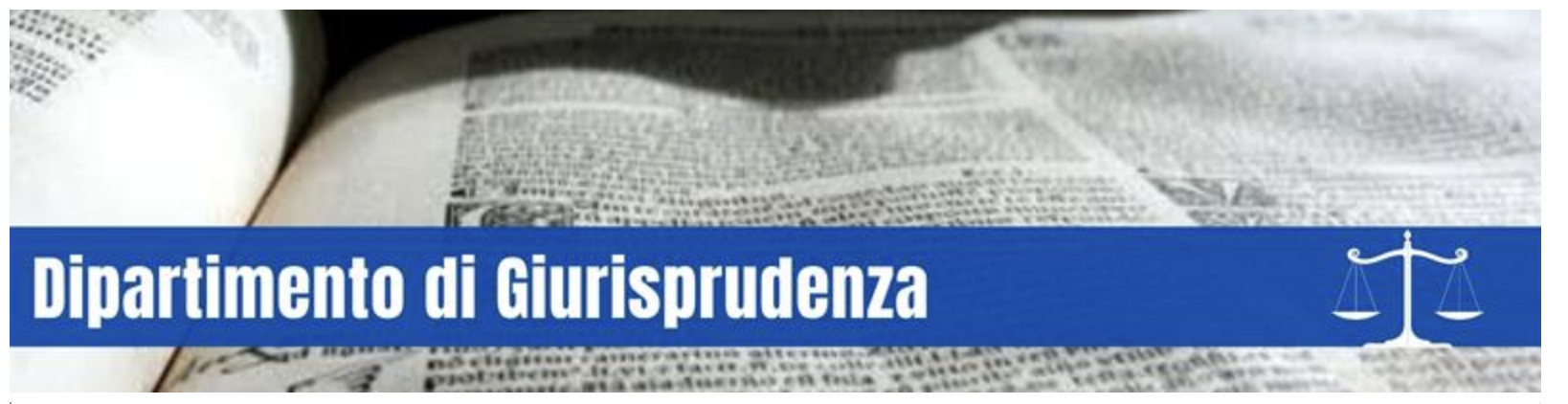 Indice
Lezione 1
a.i. Obiettivi e Principio di attribuzione delle competenze UE; a.ii. Categorie di competenze; a.iii. Competenza esclusiva UE; a.iv. Competenza concorrente UE/Stati membri; a.v. Competenze di sostegno
Lezione 2
b.i. Clausola di flessibilità; b.ii. Principio di preclusione ; b.iii. Principio di sussidiarietà; b.iv. Principio di Proporzionalità; 
Lezione 3
c.i. Azione esterna; c.ii. Politica estera, di sicurezza e difesa comune.
Lezione 1
Settimana 3
Obiettivi dell’UE
Obiettivi:
Promozione della pace, 
dei valori e del benessere; 
spazio di libertà, sicurezza e giustizia; 
mercato interno; 
lotta alla discriminazione; 
coesione economica e sociale; 
diversità culturale; 
unione economica e monetaria; 
ruolo nelle relazioni internazionali.

Elenco degli obiettivi nell’art. 3 TUE = obblighi per SM e istituzioni.
Principio di leale cooperazione SM-UE: art. 4, par. 3, TUE
Art. 4, par. 3, TUE: 

«In virtù del principio di leale cooperazione, l'Unione e gli Stati membri si rispettano e si assistono reciprocamente nell'adempimento dei compiti derivanti dai trattati.

 Gli Stati membri adottano ogni misura di carattere generale o particolare atta ad assicurare l'esecuzione degli obblighi derivanti dai trattati o conseguenti agli atti delle istituzioni dell'Unione».
Principio di attribuzione delle competenze
La delimitazione delle competenze dell'Unione si fonda sul principio di attribuzione (Art. 5.1 TUE).
Differenza tra UE e Stati membri: mancanza di competenza generale.
Collegamento col principio della base giuridica.
In virtù del principio di attribuzione, l'Unione agisce esclusivamente nei limiti delle competenze che le sono attribuite dagli Stati membri nei trattati per realizzare gli obiettivi da questi stabiliti. Qualsiasi competenza non attribuita all'Unione nei trattati appartiene agli Stati membri (Art. 5.1 TUE).
Principio di attribuzione delle competenze
Definizione di Base giuridica: 
Una disposizione dei Trattati che attribuisce competenza alle istituzioni UE in una determinata materia e definisce la procedura da seguire e la tipologia di atto che si può adottare.
La scelta della corretta base giuridica contribuisce a ripartire le funzioni tra le istituzioni europee

Criteri per individuare la base giuridica:
Scopo e contenuto dell’atto da adottare;
Preferenza per basi giuridiche più specifiche;
Centro di gravità dell’atto;
Uso di basi giuridiche plurime;
Preferenze per procedure più favorevoli al PE.
Principio di attribuzione delle competenze
Carattere derivato delle competenze dell’Unione europea.

Funzionalismo tipico delle organizzazioni internazionali: obiettivi comuni agli Stati membri e compiti finalizzati a tali obiettivi.

Carattere residuale delle competenze statali.

Approccio restrittivo del Trattato di Lisbona.
Categorie di competenze
Trattato di Lisbona conferisce maggiore organicità e chiarezza alle competenze
La riforma di Lisbona ripartisce le competenze in tre categorie e procede ad una loro elencazione (artt. 2 e ss. TFUE):

Competenze esclusive UE;
Competenze concorrenti;
Competenze di sostegno.
Competenze esclusive
Quando i trattati attribuiscono all'Unione una competenza esclusiva in un determinato settore, solo l'Unione può legiferare e adottare atti giuridicamente vincolanti (Art. 2.1 TFUE). 
Potere Stati Membri se autorizzati da UE o nell’attuazione del diritto UE.
Definizione delle competenze esclusive dell’UE è una novità nel Trattato di Lisbona.
Elenco tassativo
Competenze esclusive
L’elenco delle competenze esclusive è un elenco tassativo ed è contenuto nell’art. 3 TFUE:

Unione doganale;
Regole di concorrenza necessarie al mercato interno;
Politica monetaria area euro;
Conservazione risorse biologiche marine;
Politica commerciale comune.
Competenze concorrenti
Art. 2, par. 2, TFUE: 
Quando i trattati attribuiscono all'Unione una competenza concorrente con quella degli Stati membri in un determinato settore, l'Unione e gli Stati membri possono legiferare e adottare atti giuridicamente vincolanti in tale settore.
Definizione: carattere residuale.
L’elenco è solo esemplificativo ed è contenuto nell’art. 4 TFUE:
Mercato interno;
Politica sociale;
Spazio di libertà, sicurezza e giustizia;
Ambiente;
Protezione del consumatore;
Agricoltura e pesca.
Competenze concorrenti
Esercizio competenze concorrenti:
Quando la competenza è concorrente, sia l’UE che gli Stati membri possono legiferare.
Tuttavia gli SM lo possono fare se l’UE non abbia effettivamente esercitato la propria.
Regola competenza parallela (es. cooperazione allo sviluppo), l’UE conduce una politica autonoma senza impedire agli SM di legiferare (art. 4, parr. 3 e 4, TFUE).
Anche se permangono le competenze nazionali, gli SM devono astenersi dal porre in essere misure di ostacolo all’UE
Competenze concorrenti
Esercizio competenze concorrenti:
Una volta che l’UE ha esercitato la sua competenza in determinati settori, la disciplina adottata esclude la normativa divergente degli SM, a meno che ciò non sia espressamente prevista dalla normativa UE.
Protocollo n. 25 ai Trattati sull’esercizio delle competenze concorrenti: quando l’UE agisce in un determinato settore rientrante in tale ambito, il campo di applicazione di questo esercizio di competenza copre unicamente gli elementi disciplinati dall’atto dell’Unione e non copre l’intero settore.
Competenze di sostegno
Art. 2, par. 5, TFUE: 
In taluni settori e alle condizioni previste dai trattati, l'Unione ha competenza per svolgere azioni intese a sostenere, coordinare o completare l'azione degli Stati membri, senza tuttavia sostituirsi alla loro competenza in tali settori.
Competenze c.d. di terzo tipo.
L’elenco è tassativo ed è contenuto nell’art. 6 TFUE:
tutela e miglioramento della salute;
industria;
cultura;
turismo;
istruzione, formazione professionale, gioventù e sport;
protezione civile;
cooperazione amministrativa.
Lezione 2
Settimana 3
Clausola di flessibilità
Art. 352 TFUE
Qualora il Trattato non abbia previsto i poteri di azione richiesti, o quando questi siano insufficienti, l’Unione può adottare le disposizioni necessarie per realizzare uno degli scopi previsti dal Trattato
Deliberazione unanime del Consiglio su proposta della Commissione e previa approvazione del PE
Non si avvia una procedura di revisione dei Trattati.
Clausola di flessibilità
Raggio di azione:
Il Consiglio può adottare atti normativi che impongono nuovi obblighi agli Stati e ai singoli, o attribuire nuovi poteri alle istituzioni, o creare nuovi organi o mezzi di intervento
Condizioni di utilizzo: 
Unanimità in consiglio;
Approvazione PE
Stretta correlazione tra azione e realizzazione obiettivi UE
Assenza di poteri previsti nei Trattati
Clausola di flessibilità
Quale è la procedura per attivare la clausola di flessibilità?

Proposta della Commissione;
Approvazione del Parlamento europeo;
Delibera del Consiglio all’unanimità.

Nessun limite al tipo di atto che può essere adottato, compresa la stipulazione di accordi internazionali.
Clausola di flessibilità
Quali sono i limiti espressi per la clausola di flessibilità?

Non può condurre  a misure di armonizzazione;
Sono escluse dal campo di applicazione della clausola le misure relative al settore della PESC.

 Quali sono i limiti impliciti per la clausola di flessibilità?

Non può apportare misure di carattere regressivo;
Non può condurre all’implicita revisione dei Trattati;
Non può modificare il quadro istituzionale UE.
Poteri impliciti
Caratteristiche teoria dei poteri impliciti:
Ulteriore temperamento al principio di attribuzione delle competenze
Non si invoca la clausola di flessibilità
Potere già implicitamente conferiti all’UE
Conferire un effetto utile alle norme dei Trattati
Riconoscere poteri non espressamente conferiti dai Trattati, ma che risultano indispensabili per un esercizio efficace ed appropriato delle competenze già attribuite
Es. esercizio competenze esterne
Principio di preclusione
Campo di applicazione:
competenze concorrenti.
Definizione: 
Gli Stati membri esercitano la loro competenza nella misura in cui l'Unione non ha esercitato la propria. 
Gli Stati membri esercitano nuovamente la loro competenza nella misura in cui l'Unione ha deciso di cessare di esercitare la propria (Art. 2.2 TFUE).
Principio di preclusione
Caratteristiche:
Principio della preclusione o pre-emption è stato sviluppato in via giurisprudenziale, soprattutto in materia di conclusione di accordi internazionali.
Tale principio è stato codificato con il Trattato di Lisbona.
Esiste una Dichiarazione n. 18 allegata ai Trattati che riguarda la cessazione dell’esercizio di competenze da parte dell’UE.
Principio di sussidiarietà
Definizione:
In virtù del principio di sussidiarietà, nei settori che non sono di sua competenza esclusiva l'Unione interviene soltanto se e in quanto gli obiettivi dell'azione prevista non possono essere conseguiti in misura sufficiente dagli SM, né a livello centrale né regionale e locale, ma possono essere conseguiti meglio a livello di Unione (Art. 5.3 TUE)
Principio di proporzionalità
Definizione: 
In virtù del principio di proporzionalità, il contenuto e la forma dell'azione dell'Unione si limitano a quanto necessario per il conseguimento degli obiettivi dei trattati (Art. 5.4 TUE);

Guida l’azione delle istituzione
Problematiche: eccesso uso proporzionalità da parte delle istituzioni europee (es. BCE)?
Sussidiarietà e proporzionalità
Introdotti nel TCE con il Trattato di Maastricht, spostati nel TUE con il Trattato di Lisbona.

Cosa fanno i due principi? Esplicano i limiti dell’azione dell’UE.

Quale è il campo di applicazione di questi due principi?

sussidiarietà: competenze non esclusive;

proporzionalità: qualunque competenza.
Sussidiarietà: controllo politico
Il Protocollo n. 2 ai Trattati disciplina il controllo dei Parlamenti nazionali sul principio di sussidiarietà;
Espressione di un voto dei Parlamenti nazionali sul rispetto del principio (un voto per ciascuna Camera, due ai Parlamenti monocamerali)
Si tratta di un parere motivato.
Quali sono le  procedure? Procedura del cartellino giallo e di quello arancione.
Sussidiarietà: controllo politico
Procedura del cartellino giallo:
Se 1/3 dei voti dei Parlamenti nazionali (1/4 nello Spazio di libertà, sicurezza e giustizia) si esprime in senso negativo, la Commissione deve riesaminare l’atto, ma può mantenerlo con specifica motivazione.
Scarso uso del cartellino giallo: tre soli sono i casi di uso della procedura fino ad ora.
Procedura del cartellino arancione: 
soli atti da adottare con procedura legislativa ordinaria
Se il 50%+1 dei voti Parlamenti nazionali si esprime in senso negativo, la Commissione può mantenere la proposta solo con parere motivato, ma Consiglio (55% dei voti) o PE (50% + 1 dei voti) possono paralizzare la proposta.
Sussidiarietà: controllo giurisdizionale
Si può ricorrere davanti alla Corte di Giustizia per il rispetto del principio di sussidiarietà? Si, la giustiziabilità di eventuali violazioni del principio è garantita dall’art. 8 Protocollo n. 2.
Chi è legittimato attivamente a ricorrere? Stati membri, Comitato delle Regioni, se per l’atto era necessario il suo parere.
Controllo sul rispetto della procedura ad es. l’omessa trasmissione ai Parlamenti
Controllo sul rispetto del principio nella sostanza ossia verifica della motivazione dell’atto e controllo del contenuto sulla base degli elementi raccolti dalle istituzioni (self-restraint CGUE).
Proporzionalità: controllo giurisdizionale
Come viene effettuato il controllo giurisdizionale sul principio di proporzionalità? 
Controllo attinente alla scelta dell’atto (v. art. 296 TFUE) e al contenuto dello stesso.
Necessità che si verifichi uno sviamento di potere o un errore manifesto di valutazione (self-restraint della CGUE).
Lezione 3
Settimana 3
Competenze «speciali»: Azione esterna
L’azione esterna dell’Unione comprende:

politica commerciale — articoli 206 e 207 TFUE;
cooperazione allo sviluppo — articoli 208, 209, 210 e 211 TFUE;
cooperazione economica, finanziaria e tecnica con i paesi terzi — articoli 212 e 213 TFUE;
aiuto umanitario — articolo 214 del TFUE;
PESC e PSDC — (articoli 21-46 TUE);
dimensione esterna di altre politiche interne dell’Unione (ad esempio la migrazione, la protezione ambientale, ecc.).
Competenze «speciali»: Azione esterna
Personalità giuridica internazionale = conseguente alla natura di organizzazione internazionale, ma anche alle specifiche competenze attribuite già dal Trattato di Roma (politica commerciale comune).
Riorganizzazione delle norme sull’azione esterna, ora contenute nel Titolo V TUE e nella  Parte V TFUE.
Azione esterna dell’Unione
Art. 21 TUE:
«L'azione dell'Unione sulla scena internazionale si fonda sui principi… (di) democrazia, Stato di diritto, universalità e indivisibilità dei diritti dell'uomo e delle libertà fondamentali, rispetto della dignità umana, principi di uguaglianza e di solidarietà e rispetto dei principi della Carta delle Nazioni Unite e del diritto internazionale».
Azione esterna dell’Unione
Titolarità del treaty-making power quale conseguenza della soggettività internazionale.
Principio delle competenze di attribuzione, temperato dall’uso della teoria dei poteri impliciti.
Espansione delle competenze esterne per via giurisprudenziale (principio del parallelismo delle competenze).
Azione esterna dell’Unione
Corte di giustizia, causa 22/70, AETS (Commissione c. Consiglio):
«Detta competenza non dev'essere in ogni caso espressamente prevista dal Trattato… ma può desumersi anche da altre disposizioni del Trattato e da atti adottati, in forza di queste disposizioni, dalle istituzioni della Comunità…».
Azione esterna dell’Unione
Corte di giustizia, causa 22/70, AETS (Commissione c. Consiglio):
«Tutte le volte che…la Comunità ha adottato delle disposizioni contenenti, sotto qualsivoglia forma, norme comuni, gli Stati membri non hanno più il potere - né individualmente, né collettivamente - di contrarre con gli Stati terzi obbligazioni che incidano su dette norme».
Azione esterna dell’Unione
Art. 216.1 TFUE:
«L'Unione può concludere un accordo con uno o più paesi terzi o organizzazioni internazionali qualora i trattati lo prevedano o qualora la conclusione di un accordo sia necessaria per realizzare, nell'ambito delle politiche dell'Unione, uno degli obiettivi fissati dai trattati, o sia prevista in un atto giuridico vincolante dell'Unione, oppure possa incidere su norme comuni o alterarne la portata».
Azione esterna dell’Unione
Competenza esterna:
espressamente prevista dai Trattati (a carattere esclusivo o concorrente);
espressamente prevista da un atto giuridico vincolante;
parallela successiva (sentenza AETS);
parallela preventiva (parere 1/76).
Azione esterna dell’Unione
Art. 3.2 TFUE:
«L'Unione ha inoltre competenza esclusiva per la conclusione di accordi internazionali allorché tale conclusione è prevista in un atto legislativo dell'Unione o è necessaria per consentirle di esercitare le sue competenze a livello interno o nella misura in cui può incidere su norme comuni o modificarne la portata».
Azione esterna dell’Unione
Applicazione del principio della preclusione (pre-emption) alla competenza esterna.
Necessità di adozione di norme comuni che realizzano un’armonizzazione completa;
Capacità dell’accordo internazionale di incidere sulle norme comuni o di modificarne la portata.
Procedura di conclusione degli accordi internazionali
Art. 218.2 e 3 TFUE:
«Il Consiglio autorizza l'avvio dei negoziati, definisce le direttive di negoziato, autorizza la firma e conclude gli accordi. La Commissione…presenta raccomandazioni al Consiglio, il quale adotta una decisione che autorizza l'avvio dei negoziati e designa, in funzione della materia dell'accordo previsto, il negoziatore...».
Procedura di conclusione degli accordi internazionali
Adozione di una duplice decisione:
autorizzazione alla firma;
conclusione dell’accordo.
Delibera del Consiglio a maggioranza qualificata (unanimità se richiesta sul piano interno, per accordi di associazione e adesione a CEDU).
Procedura di conclusione degli accordi internazionali
Poteri del PE in materia di conclusione di accordi internazionali:
Art. 218.10 TFUE: «Il Parlamento europeo è immediatamente e pienamente informato in tutte le fasi della procedura».
Procedura di consultazione = la regola.
Procedura di approvazione per alcune categorie di accordi.
Procedura di conclusione degli accordi internazionali
Accordi con procedura di approvazione:
- accordi di associazione;
- accordo sull'adesione UE alla CEDU;
- accordi che creano un quadro istituzionale specifico;
- accordi che hanno ripercussioni finanziarie considerevoli per l'Unione;
- accordi in settori cui si applica la procedura legislativa ordinaria o di approvazione.
Procedura di conclusione degli accordi internazionali
Art. 216.2 TFUE:
«Gli accordi conclusi dall'Unione vincolano le istituzioni dell'Unione e gli Stati membri».
Rilevanza nell’ordinamento UE quali fonti intermedie.
Capacità di vincolare gli SM sul piano interno.
Accordi misti
Accordi conclusi contemporaneamente dall’Unione e dagli SM in una materia di competenza concorrente o ripartita.
Uso per accordi che prevedono anche settori non di competenza UE: suddivisione sulla base di dichiarazioni allegate agli accordi (v., ad es., UNCLOS).
Effetti analoghi agli accordi conclusi da UE.
Procedura di parere dinanzi alla CGUE
Art. 218.11 TFUE:«Uno SM, il PE, il Consiglio o la Commissione possono domandare il parere della CGUE sulla compatibilità di un accordo previsto con i trattati. In caso di parere negativo…l’accordo non può entrare in vigore, salvo modifiche dello stesso o revisione dei trattati».
Procedura di parere della CGUE
Necessità al fine di evitare l’entrata in vigore sul piano internazionale di un accordo contrario al diritto primario.
Possibilità per la CGUE di indicare le eventuali modifiche da apportare all’accordo (v. parere 1/15).
Potere di annullamento della decisione di conclusione anche dopo l’entrata in vigore.
PESC e Trattati
Artt. 21-46 TUE: «Disposizioni generali sull'azione esterna dell'Unione e disposizioni specifiche sulla politica estera e di sicurezza comune».
Artt. 205-222 TFUE
7 agosto 2024
Titolo della Presentazione/Sezione
50
Articolo 3 TUE: Obiettivi dell’Unione
1. L'Unione si prefigge di promuovere la pace, i suoi valori e il benessere dei suoi popoli.
[…] 
5. Nelle relazioni con il resto del mondo l'Unione afferma e promuove i suoi valori e interessi, contribuendo alla protezione dei suoi cittadini. Contribuisce alla pace, alla sicurezza, allo sviluppo sostenibile della Terra, alla solidarietà e al rispetto reciproco tra i popoli, al commercio libero ed equo, all'eliminazione della povertà e alla tutela dei diritti umani, in particolare dei diritti del minore, e alla rigorosa osservanza e allo sviluppo del diritto internazionale, in particolare al rispetto dei principi della Carta delle Nazioni Unite.
6. L'Unione persegue i suoi obiettivi con i mezzi appropriati, in ragione delle competenze che le sono attribuite nei trattati.
7 agosto 2024
Titolo della Presentazione/Sezione
51
Specificazione: art. 21 TUE
Articolo 21
1. L'azione dell'Unione sulla scena internazionale si fonda sui principi che ne hanno informato la creazione, lo sviluppo e l'allargamento e che essa si prefigge di promuovere nel resto del mondo: democrazia, Stato di diritto, universalità e indivisibilità dei diritti dell'uomo e delle libertà fondamentali, rispetto della dignità umana, principi di uguaglianza e di solidarietà e rispetto dei principi della Carta delle Nazioni Unite e del diritto internazionale.
L'Unione si adopera per sviluppare relazioni e istituire partenariati con i paesi terzi e con le organizzazioni internazionali, regionali o mondiali, che condividono i principi di cui al primo comma. Essa promuove soluzioni multilaterali ai problemi comuni, in particolare nell'ambito delle Nazioni Unite.
2. L'Unione definisce e attua politiche comuni e azioni e opera per assicurare un elevato livello di cooperazione in tutti i settori delle relazioni internazionali al fine di:
a) salvaguardare i suoi valori, i suoi interessi fondamentali, la sua sicurezza, la sua indipendenza e la sua integrità;
7 agosto 2024
Titolo della Presentazione/Sezione
52
In sintesi, gli obiettivi della PESC sono:
1. preservare la pace;
2. rafforzare la sicurezza internazionale; e
3. promuovere la cooperazione internazionale, la democrazia, lo stato di diritto, il rispetto dei diritti dell’uomo e delle libertà fondamentali.
7 agosto 2024
Titolo della Presentazione/Sezione
53
Particolarità del settore PESC
A) Nonostante i cambiamenti introdotti, la PESC resta tuttavia un settore d'azione intergovernativo nel quale il ruolo del Consiglio europeo è preponderante e l'unanimità continua ad essere la regola, ferma restando la possibilità di cooperazioni rafforzate tra i singoli Stati membri.
B) La politica estera e di sicurezza comune (PESC) dell'UE si fonda sul ricorso alla diplomazia, facendo leva, se necessario, sul commercio, gli aiuti e le misure di sicurezza e di difesa per risolvere i conflitti e promuovere la pace a livello internazionale.
7 agosto 2024
Titolo della Presentazione/Sezione
54
Particolarità del settore PESC
C) Ruolo del Consiglio europeo che esercita un vero e proprio potere decisionale, seguendo un’apposita procedura. 
D) Le procedure decisionali consistono per lo più in deliberazioni assunte dal Consiglio all’unanimità, su iniziativa non della Commissione ma degli Stati membri o dell’Alto rappresentante. 
E) Infine il ruolo del Parlamento europeo è molto ridotto, essendo esso oggetto di semplice consultazione.
7 agosto 2024
Titolo della Presentazione/Sezione
55
Particolarità del settore PESC
F) Atti adottati (art. 25 TUE: gli orientamenti generali; le decisioni) non sono ATTI LEGISLATIVI. 
Gli orientamenti generali sono atti del Consiglio europeo (art. 26, par. 1, primo comma, TUE), corrispondenti alle strategie comuni previste in passato (art. 13 TUE). 
Atti di altissima politica, che definiscono le linee guida su cui l’Unione deve muoversi nel settore della politica estera e di sicurezza comune, « comprese le questioni che hanno implicazioni in materia di difesa ». 
Le decisioni sono invece atti del Consiglio. Esse possono assumere vari contenuti, potendo definire « i) le azioni che l’Unione deve intraprendere; ii) le posizioni che l’Unione deve assumere; iii) le modalità di attuazione delle decisioni di cui ai punti i) e ii) ».
7 agosto 2024
Titolo della Presentazione/Sezione
56
Particolarità del settore PESC
Le decisioni PESC possono essere adottate « quando una situazione internazionale richieda l’intervento operativo dell’Unione », definendone « gli obiettivi, la portata e i mezzi di cui l’Unione deve disporre » ovvero quando occorra definire « la posizione dell’Unione su una questione particolare di natura geografica o tematica » (art. 29 TUE; cfr. le posizioni comuni ai sensi del vecchio art. 15 TUE) o ancora costituire atti di esecuzione, cioè di secondo grado, di altre decisioni.
7 agosto 2024
Titolo della Presentazione/Sezione
57